Первые результаты и перспективы реализации в Самарской области национальных проектов в сфере образования
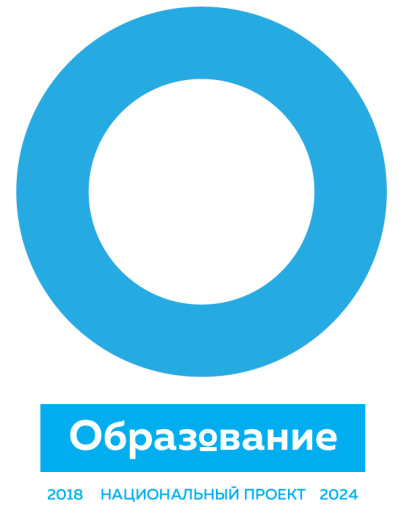 01.01.2019 – 31.12.2024
Заседание расширенной коллегии министерства образования и науки Самарской области



12 марта 2019 г.
Решение коллегии
(проект)
1. Принять к сведению информацию о первых результатах и перспективах реализации в Самарской области национальных проектов в сфере образования, представленную выступающими.
2. Министерству образования и науки Самарской области:
- организовать работу, направленную на достижение целей и показателей национальных проектов в сфере образования;
- принять участие в конкурсных отборах субъектов РФ, направленных на привлечение федеральных средств в целях реализации национальных проектов в сфере образования.
3. Органам местного самоуправления организовать работу, направленную на достижение декомпозированных показателей национальных проектов в сфере образования.